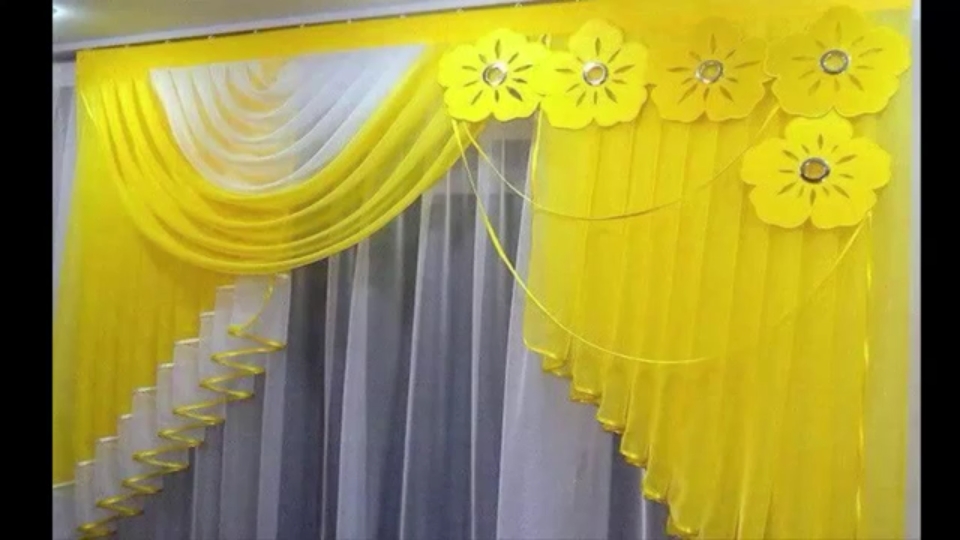 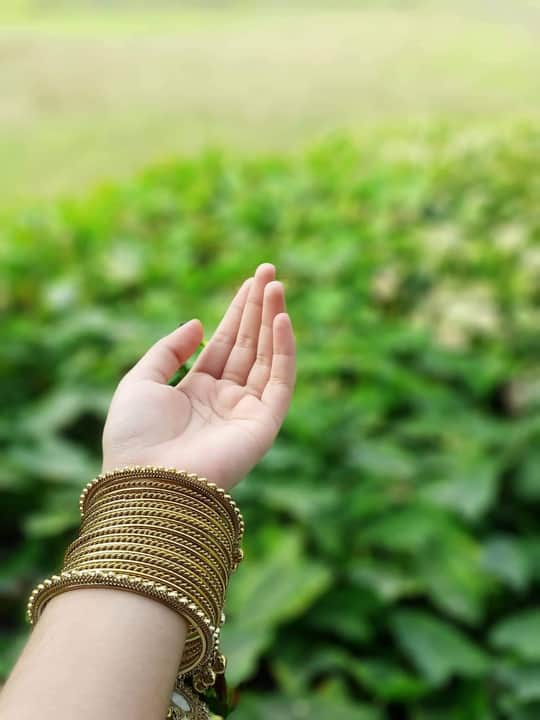 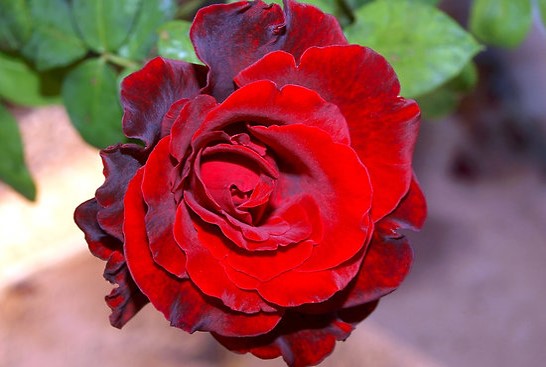 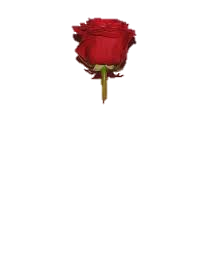 Teacher's Introduction
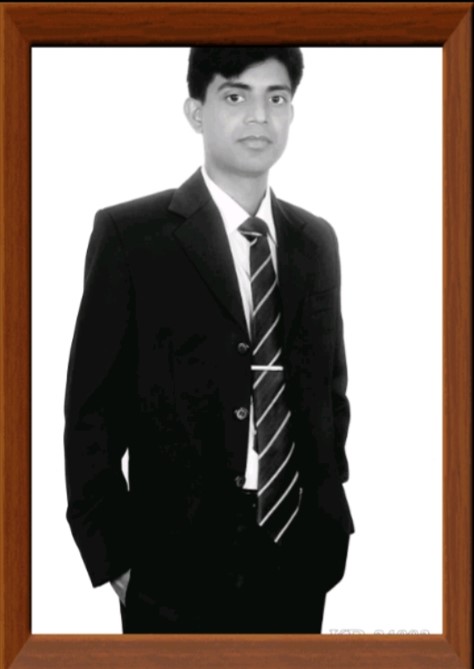 Md. Abdul khalek
Assistant teacher
Durgadah Govt.Primary School
Shahjadpur, Sirajgonj
E-mail: mdkhalek6770@gmail.com
Cell phone Number-01736846787
lesson Introduction
Class: one
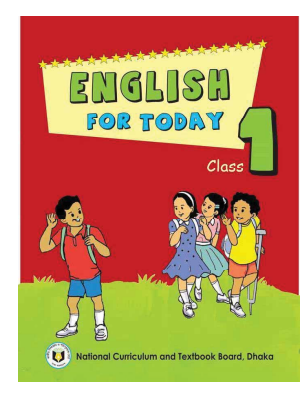 Subject: English
Alphabet
Lesson: 4-6
Greetings
Good morning students
Good morning teacher
I am fine, Thank  you
How are you?
Let’s enjoy an Alphabet song
Aa Bb Cc Dd Ee
Click here
Lesson title: Alphabet
Aa Bb Cc Dd Ee
Learning outcome
`````````````````````````````````````
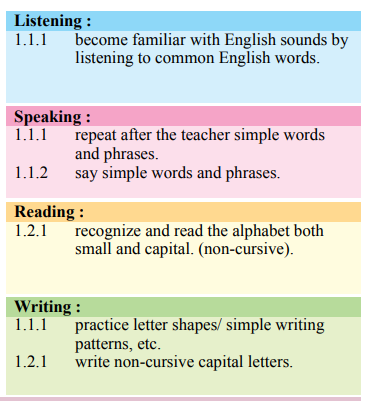 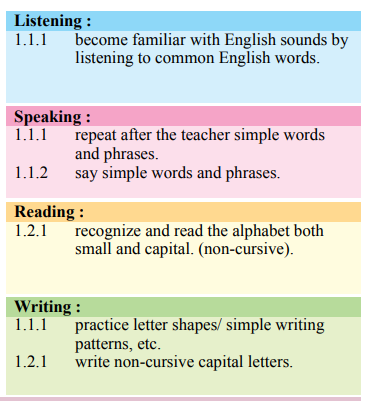 Look at the picture.
a
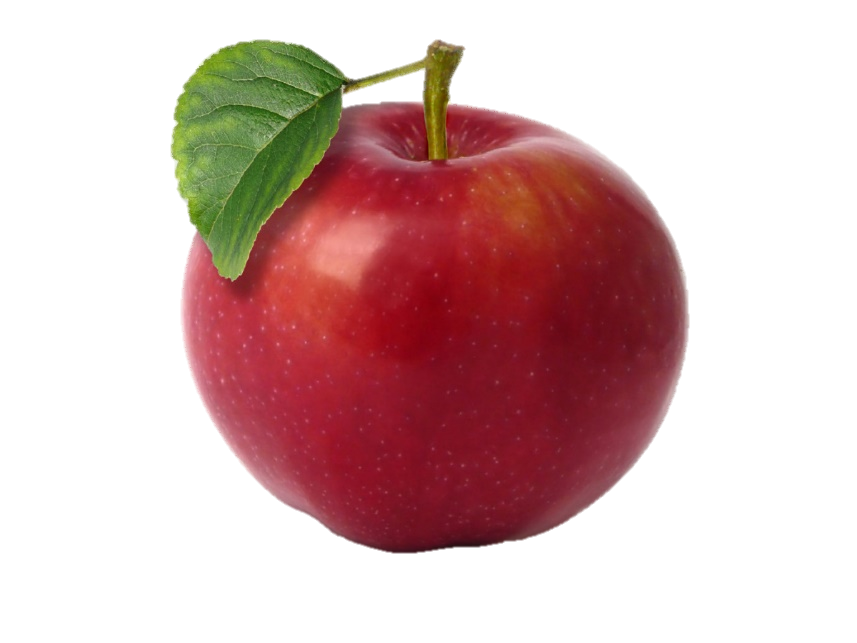 A
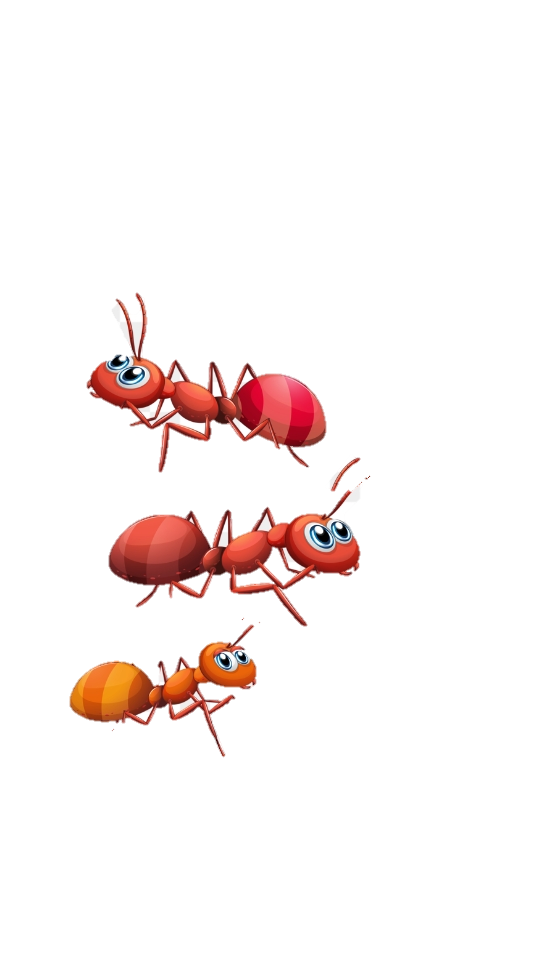 A     for apple
A       for Ant
Look at the picture.
b
B
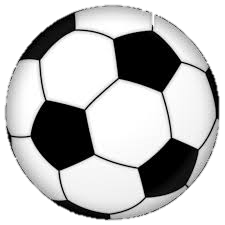 B     for ball
Look at the picture.
c
C
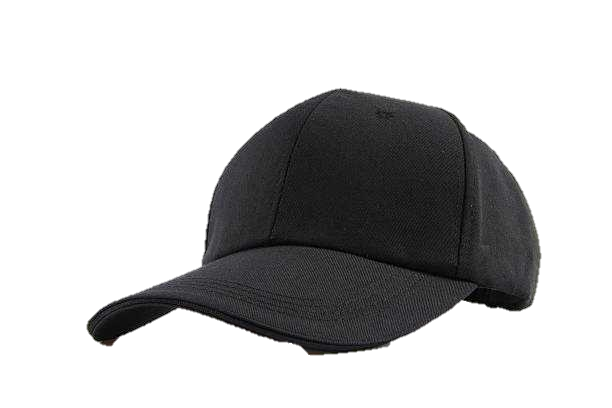 C     for cap
C      for cat
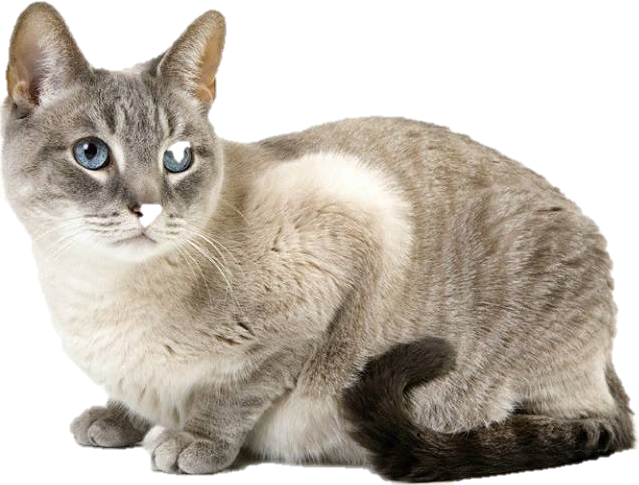 Look at the picture.
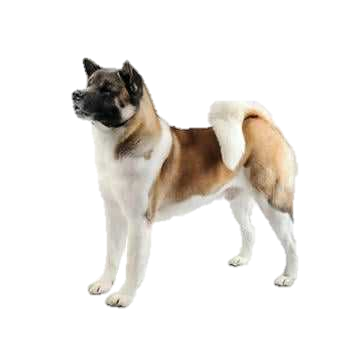 D
d
D     for dog
Look at the picture.
e
E
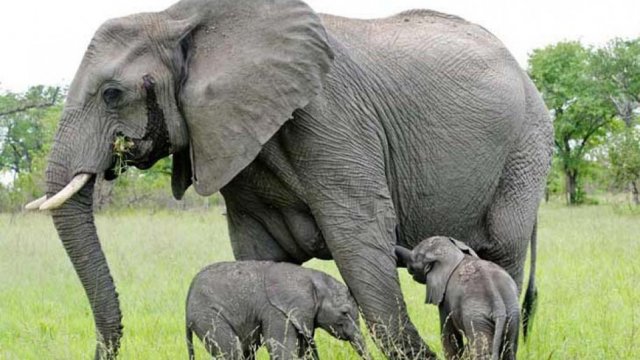 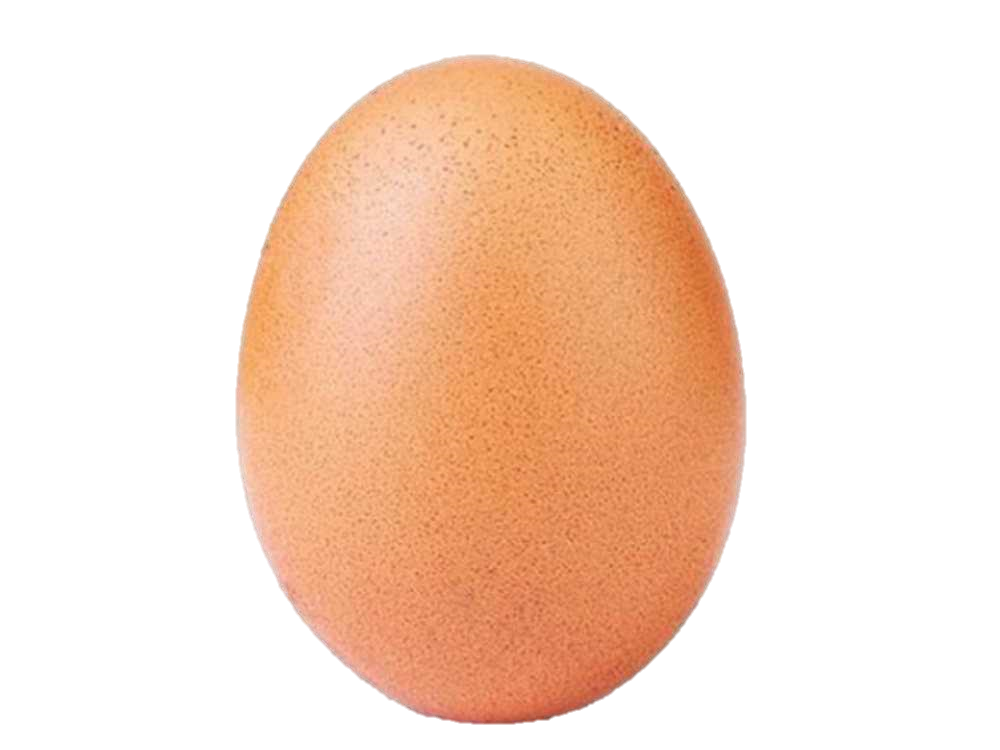 E     for Elephant
E              for egg
Say and match the pictures with the first letters.
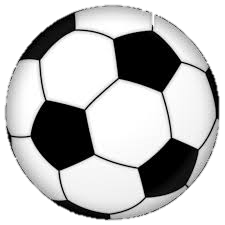 A
B
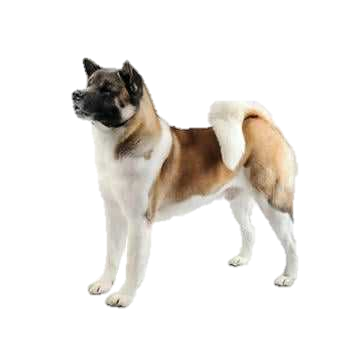 B
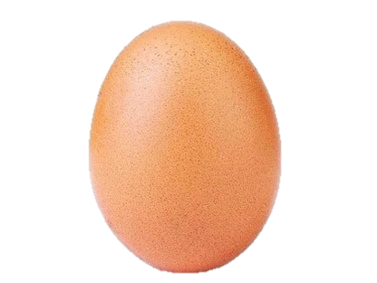 C
D
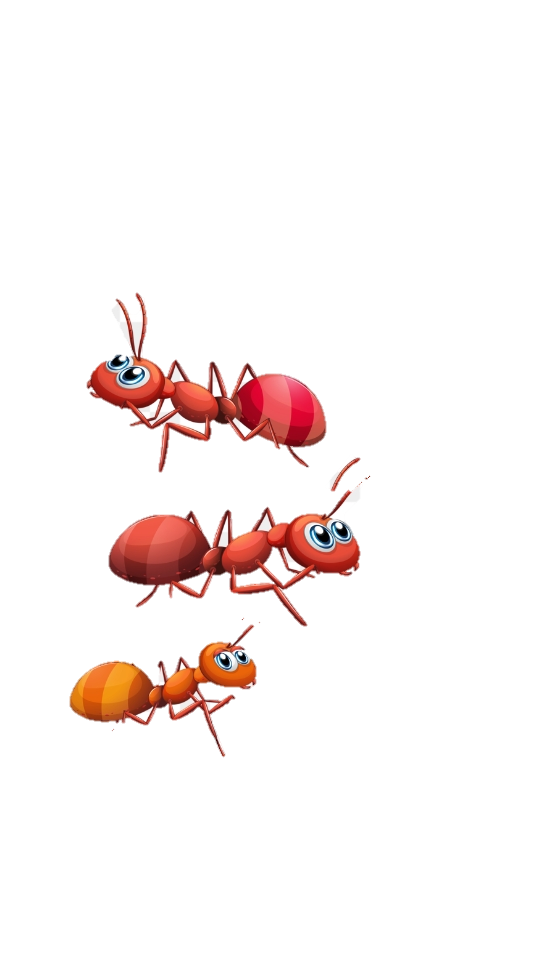 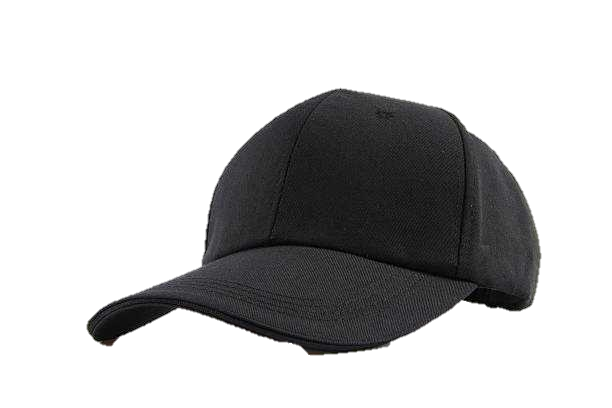 E
Say and read, trace and write.
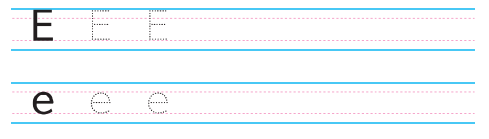 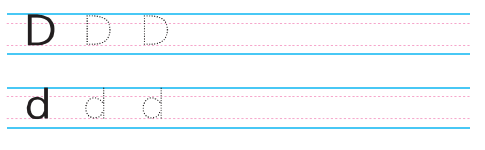 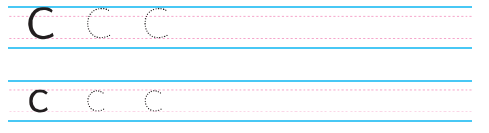 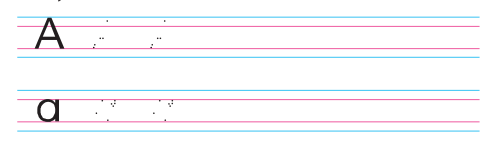 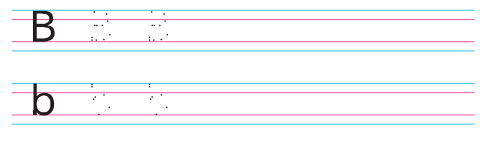 Capital letter.
Small letter.
a
A
b
B
c
C
d
D
e
E
Write the capital letters:
A
a________
b________
c________
d________
e________
B
C
D
E
HOME WORK
You will write A to E from home (capital and small letter)
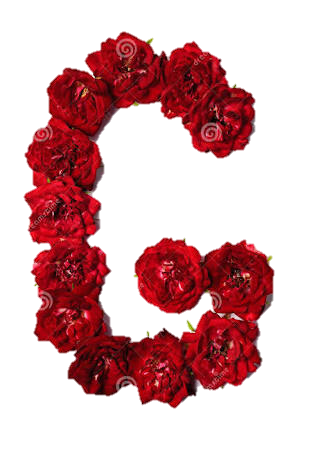 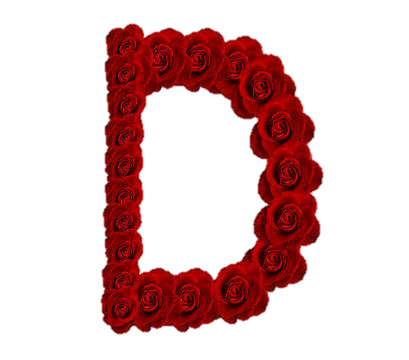 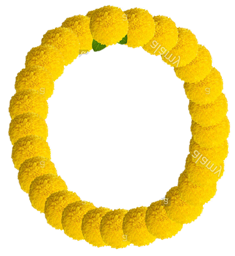 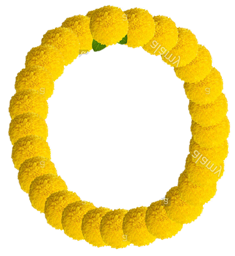 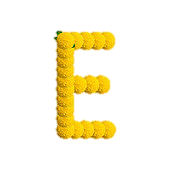 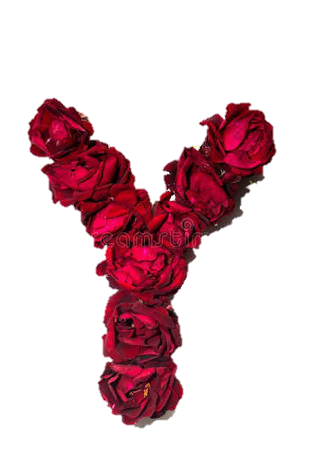 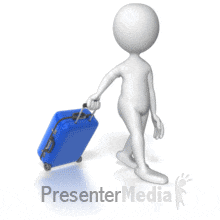 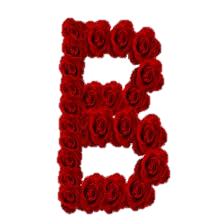 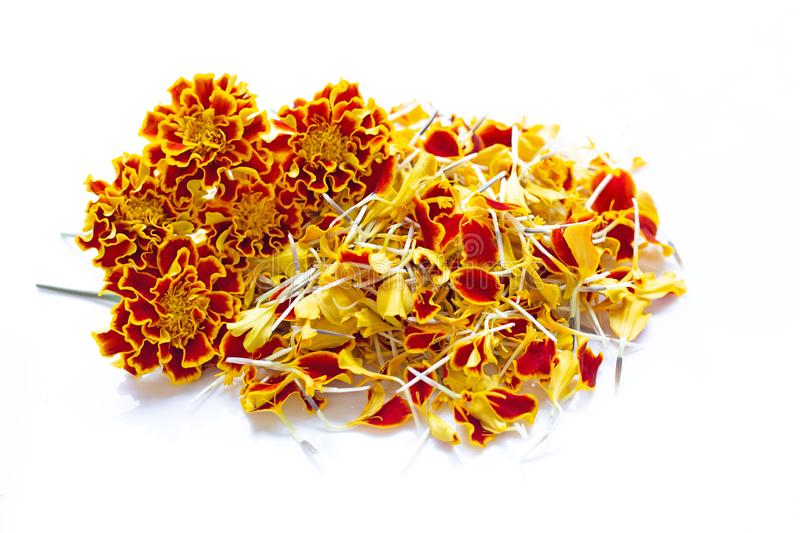